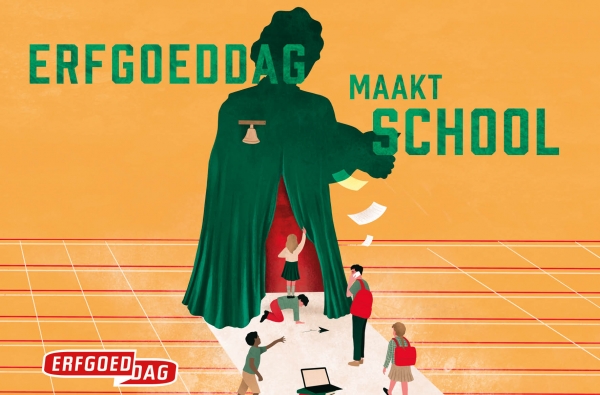 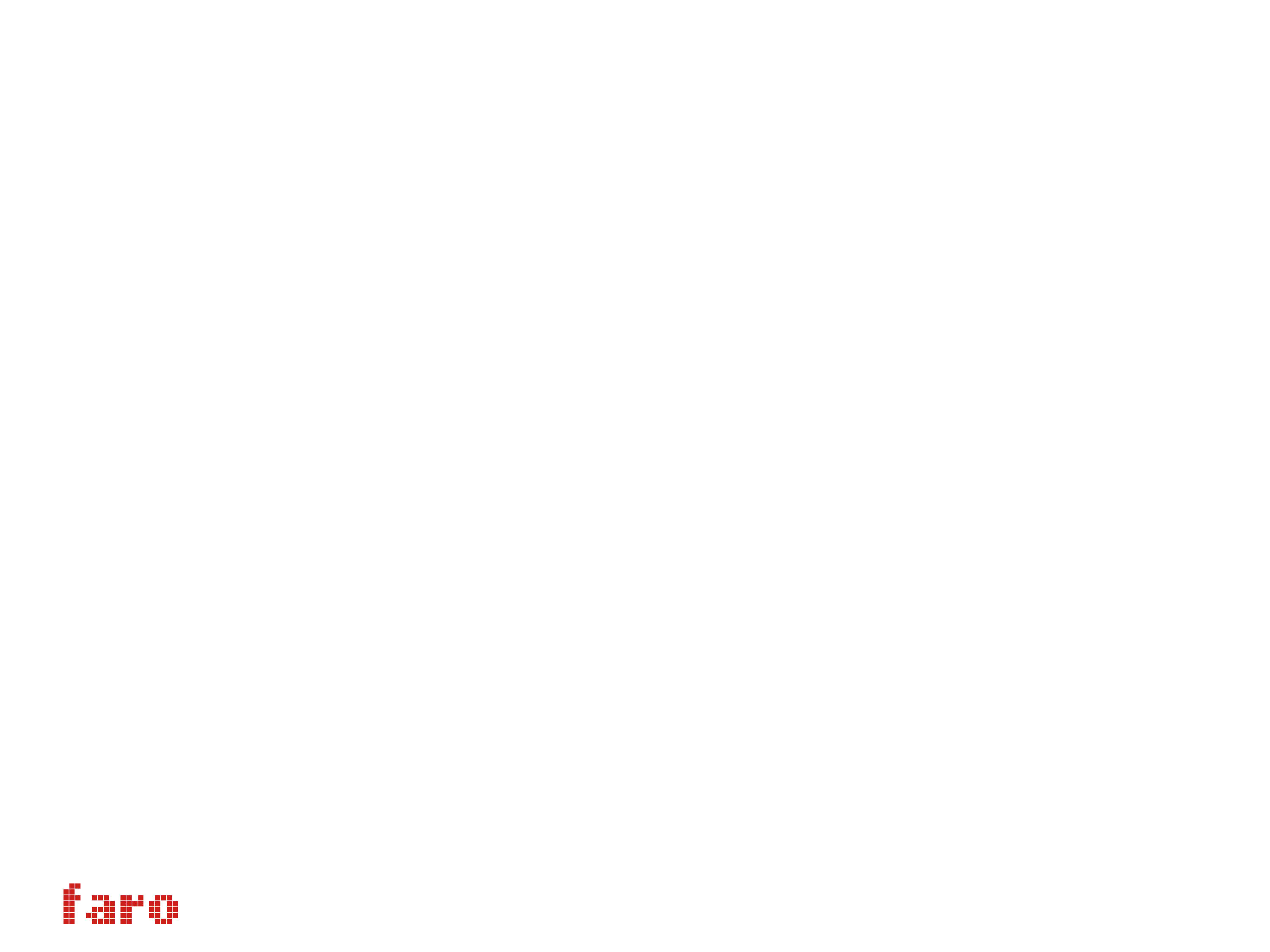 Nieuws Onderwijs
Minister Weyts lanceert 10 voorstellen om lerarentekort aan te pakken

“Ten vierde wil Weyts het duaal lesgeven van mensen die in de privésector werken, stimuleren. Mensen met een bepaald specialisme moeten zo kunnen lesgeven terwijl ze in de privé aan de slag blijven.” (De Morgen, 22 oktober 2021)
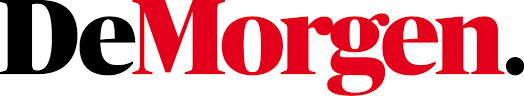 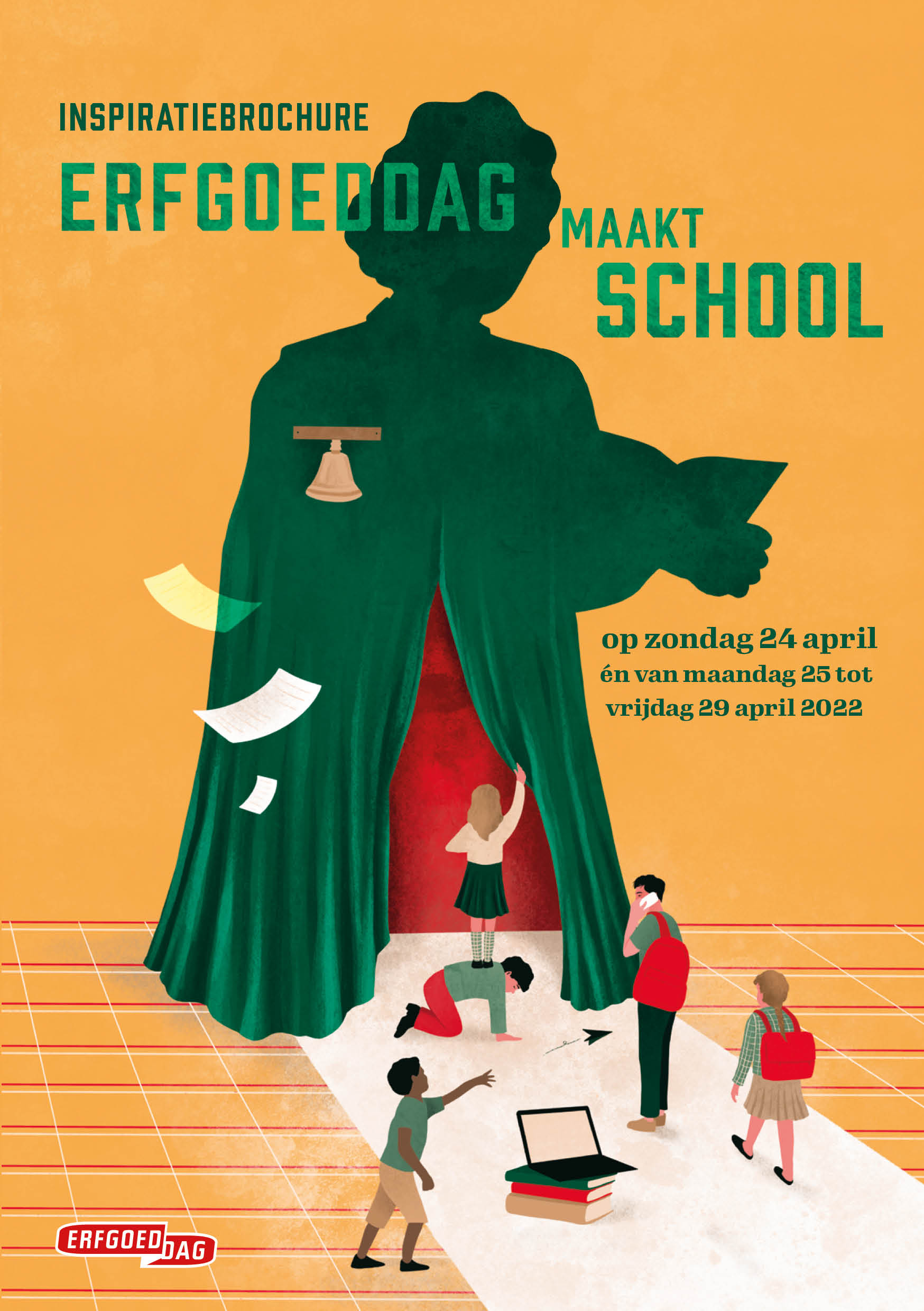 Hoe kan de erfgoedsector het onderwijs ondersteunen?

Hoe kan de erfgoedsector mee onderwijsdoelen en sleutelcompetenties realiseren, en niet alleen maar een leuk/ extra aanvullend programma aanbieden?

Hoe kan de erfgoedsector meer expertise opbouwen in zijn educatieve werking? 

Hoe kan de erfgoedsector een jong publiek aanspreken en maatschappelijke relevantie van erfgoed tonen?
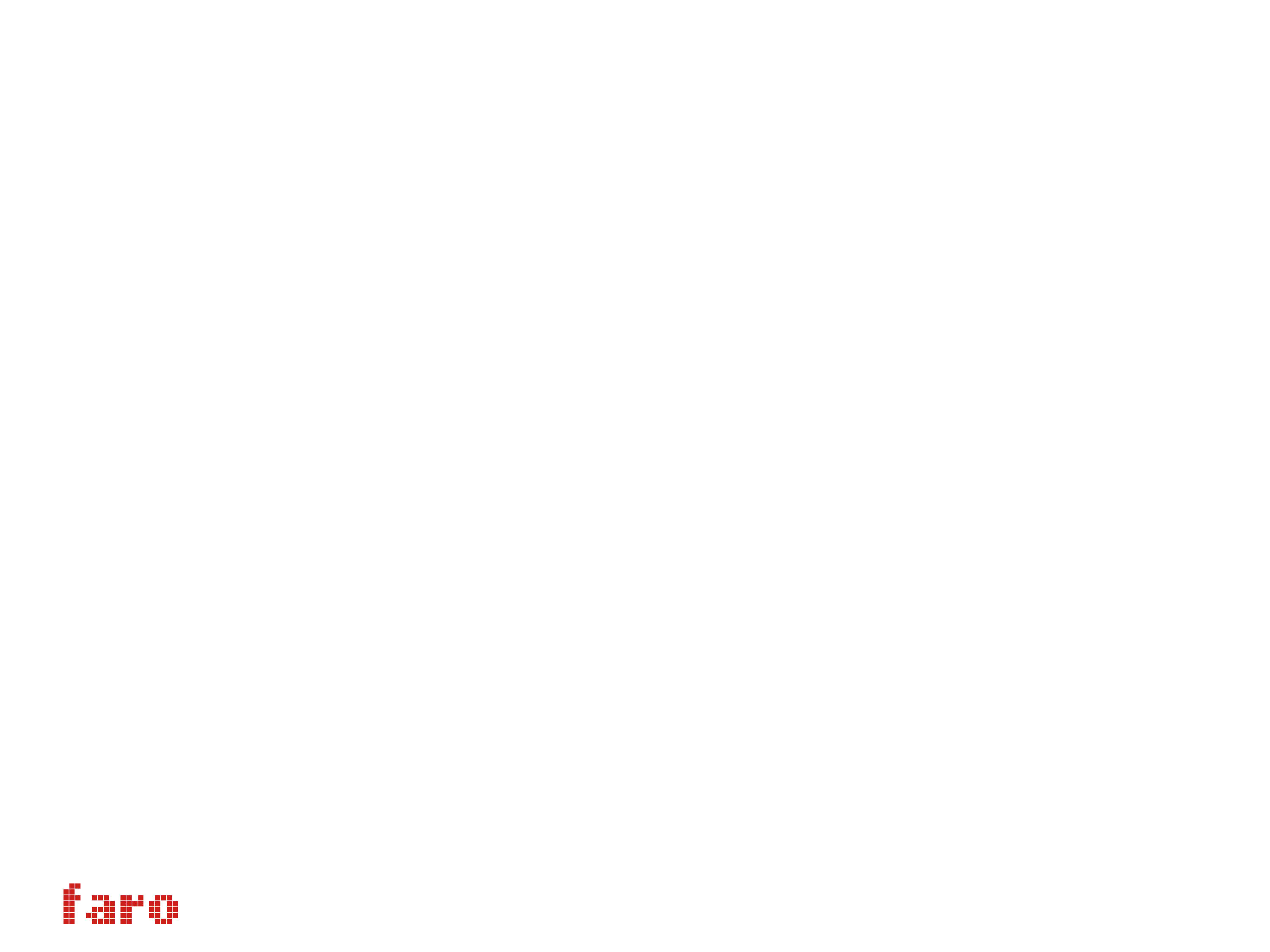 Drie pijlers van Erfgoeddag-week:

VIP- arrangement

Rol de rode loper uit en ontvang klassen met een unieke rondleiding of workshop. Maak er een aanbod van dat leerkrachten niet kunnen weigeren!

2.   Een lesuur overnemen als erfgoedklasbak

Ga zelf naar de klas en breng een boeiend en gepassioneerd erfgoedverhaal. Een restaurator in de les biologie, een molenaar in de les W.O., een ambachtsman in een praktijkvak, een collectiebeheerder in de les cultuurwetenschappen… The sky is the limit!
Save the date: 7/12 (10u) digitaal startmoment klasbakken & februari – maart: OETANG vorming 

3.   Digitaal lesmateriaal plaatsen op Erfgoedwijs.be

Profiteer van de bekendheid die de site klascement heeft onder leerkrachten. Erfgoedwijs als deelsegment van Klascement verzamelt al het lesmateriaal met trefwoord erfgoed. 
Save the date: 9/12 (9u30) praktijksessie rond plaatsen van materiaal op erfgoedwijs
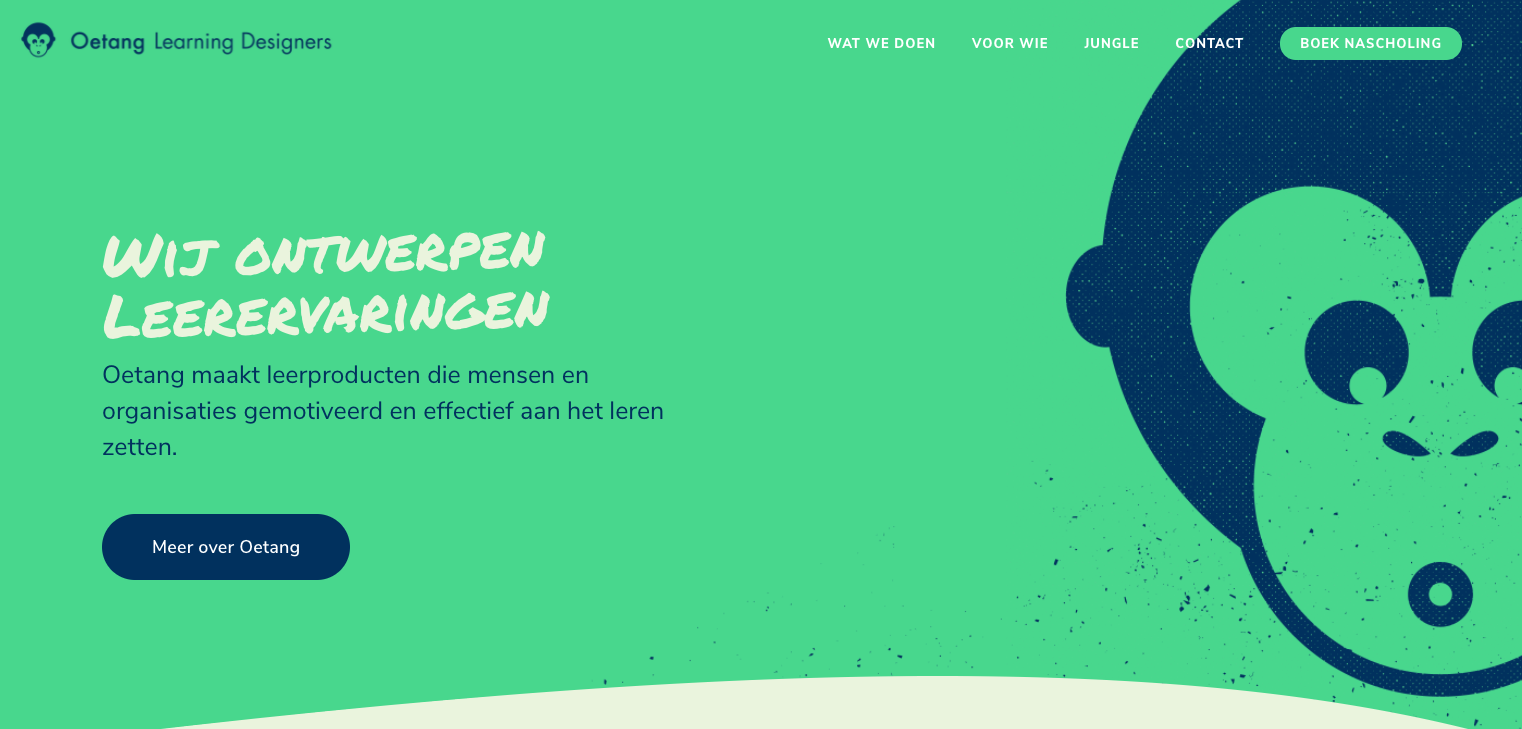 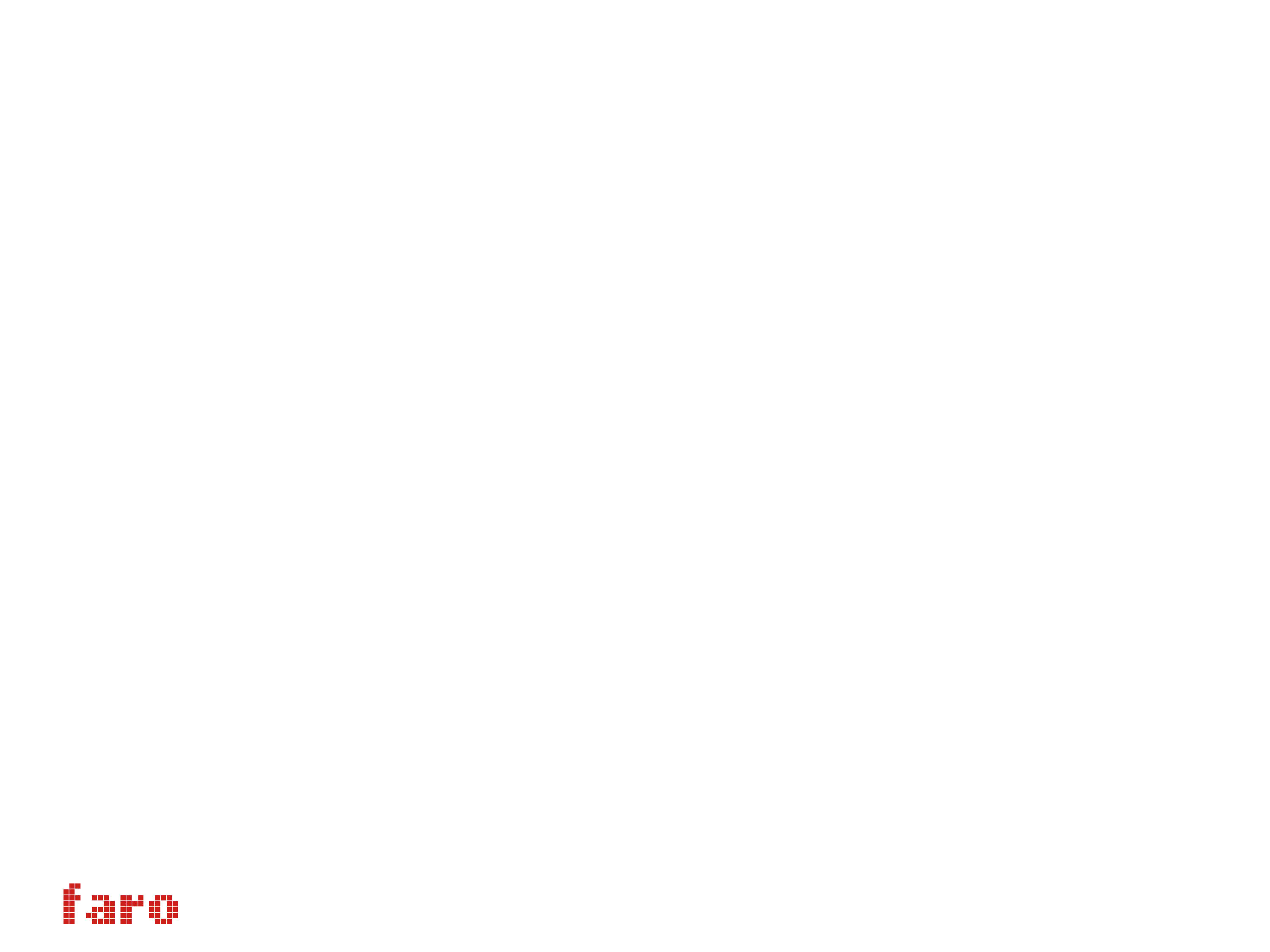 Verfrissende onderwijstips van OETANG voor de klasbakken die een lesuur willen overnemen!


februari/maart: 

Webinars die je op eigen tempo kan bekijken in februari-maart.
Je leert over de theorie ‘Cultuur in de spiegel’: https://publicaties.vlaanderen.be/view-file/19217
Je leert over lesopbouw, presentatievaardigheden, interactieve werkvormen.
Je krijgt tips om over de voorbereiding van je eigen lesuur na te denken. 


21-25 maart

OETANG en FARO verzorgen in elke provincie 1 dag met coaching op maat. Daar kan je terecht voor je concrete vragen over je eigen project. Zo zorgen we er samen voor dat je helemaal bent voorbereid om het roer van de leerkracht over te nemen!
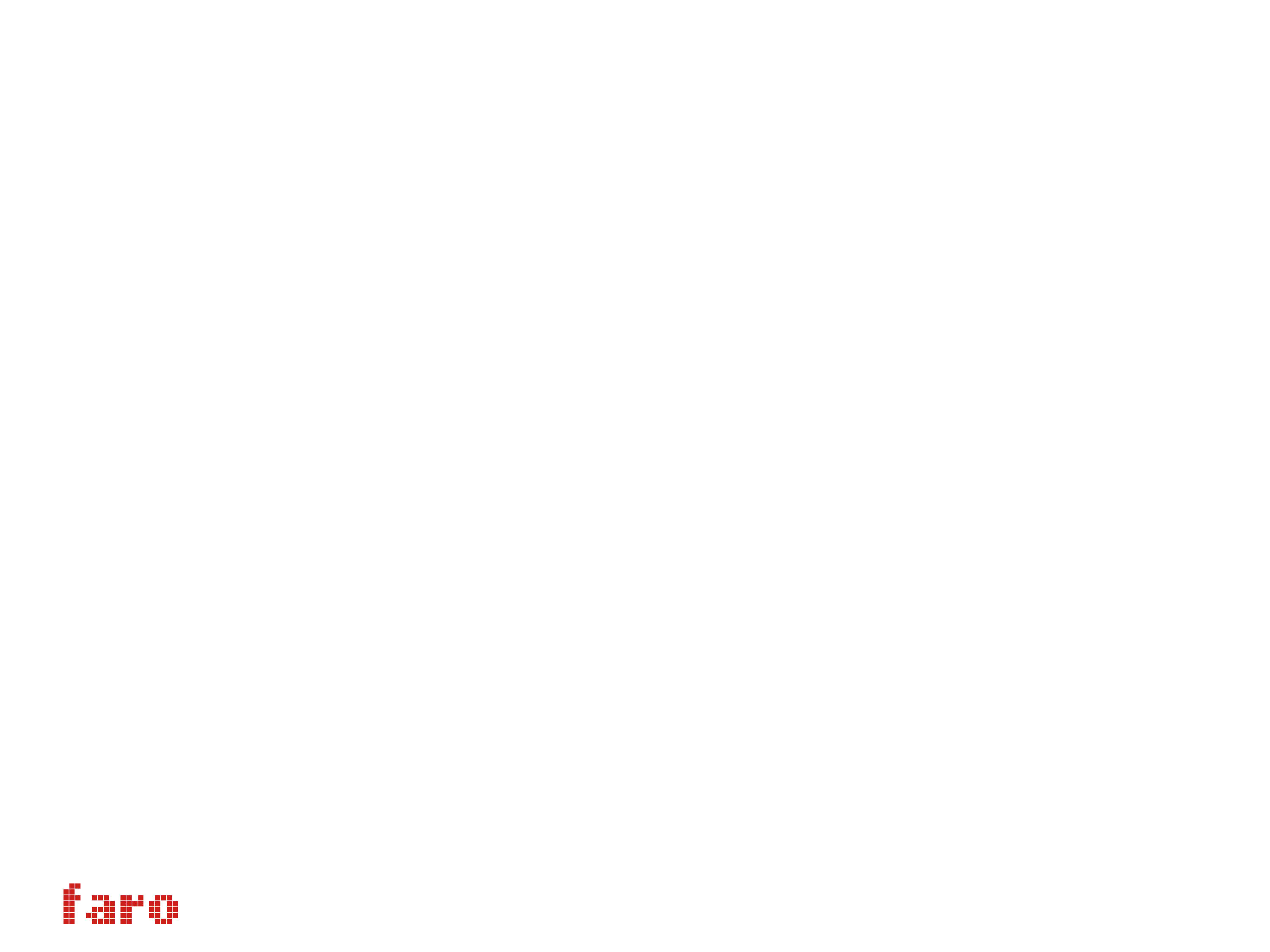 Maak je educatief pakket herkenbaar voor leerkrachten: leerplandoelen en sleutelcompetenties


Het onderwijs is een sterk veranderende sector. Wegwijs geraken in de basisterminologie kan helpen om communicatie te vergemakkelijken.

Hulpmiddel: 
www.onderwijsdoelen.be
Met een kijk op leerdoelen in het lager onderwijs
Met een kijk op leerdoelen en sleutelcompetenties in het gemoderniseerde secundair onderwijs

Inspelen op historisch bewustzijn en culturele competenties lijkt vanzelfsprekend voor erfgoedsector, maar er is meer mogelijk!
Voorbeeld – inspelen op economische competenties
Voorbeeld – inspelen op burgerschapszin
Voorbeeld – inspelen op digitale competenties
Nog andere voorbeelden om in de kijker te zetten?
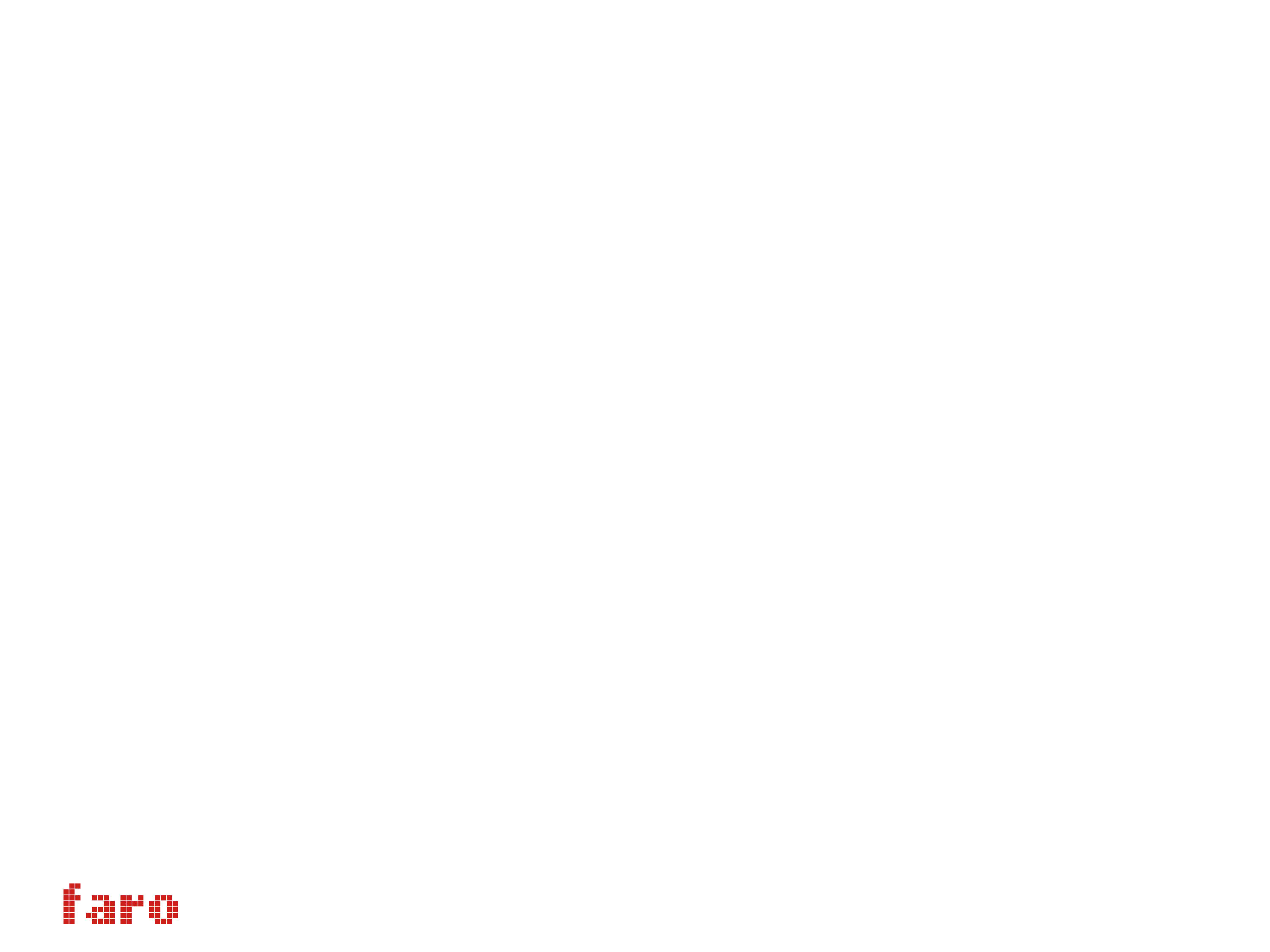 Maak je educatieve werking meerstemmig en ga voor diversiteit!


Zet niet alleen de gids of kunstexpert voor de klas, maar zoek ook naar andere expertises! 

Een molenaar, beiaardier, restaurator, ambachtsman, collectiebeheerder, communicatieverantwoordelijke… Allemaal boeiende erfgoedverhalen!

Zoek ook diversiteit in je doelpubliek
Zie Erfgoeddag-week als de gelegenheid om nieuwe doelgroepen aan te spreken: 
Is er een gelijkwaardig aanbod zowel voor lager als middelbaar onderwijs?
Is er een gelijkwaardig aanbod zowel voor ASO als TSO, BSO en KSO?

Voorbeelden om in de kijker te zetten?

Hulp nodig om wegwijs te worden in het aanbod van schoolrichtingen? 
https://www.kwalificatiesencurriculum.be/sites/default/files/atoms/files/Poster%20matrix%20def.pdf 
https://data-onderwijs.vlaanderen.be/onderwijsaanbod/so/structuur/studierichtingen?lt=A
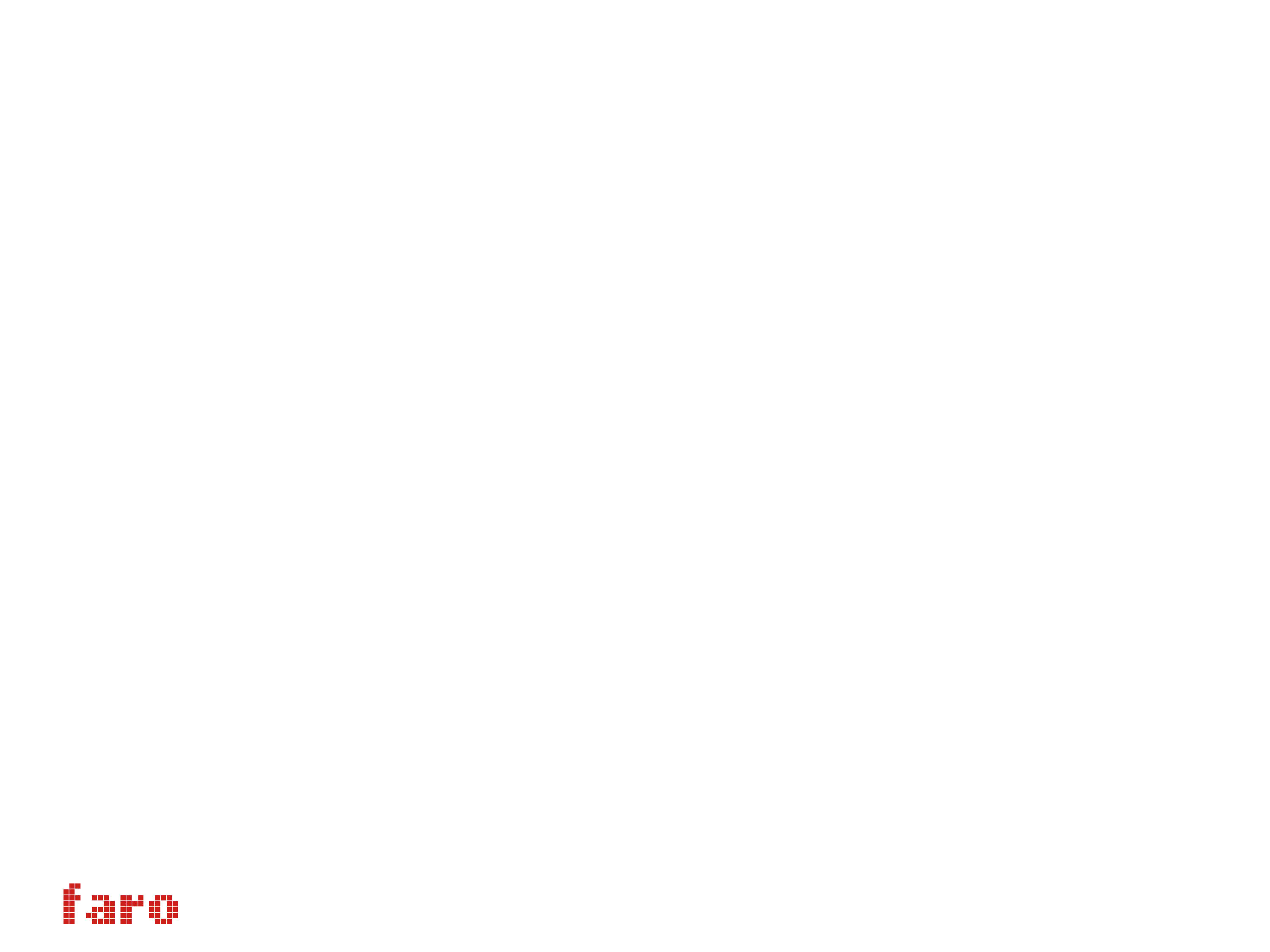 Maatschappelijke relevantie van erfgoedverhaal centraal stellen


Erfgoedthema’s koppelen aan actualiteit, thema’s die nu leven.

Voorbeelden? Klimaatkwestie en ecologische voetafdruk verkleinen, genderkwestie …

Erfgoedthema’s benaderen vanuit perspectief dat herkenbaar is voor leerlingen.

Voorbeelden? Fons, een doodgewone dorpsbewoner geeft leerlingen kijk op Groote Oorlog.


Andere suggesties?
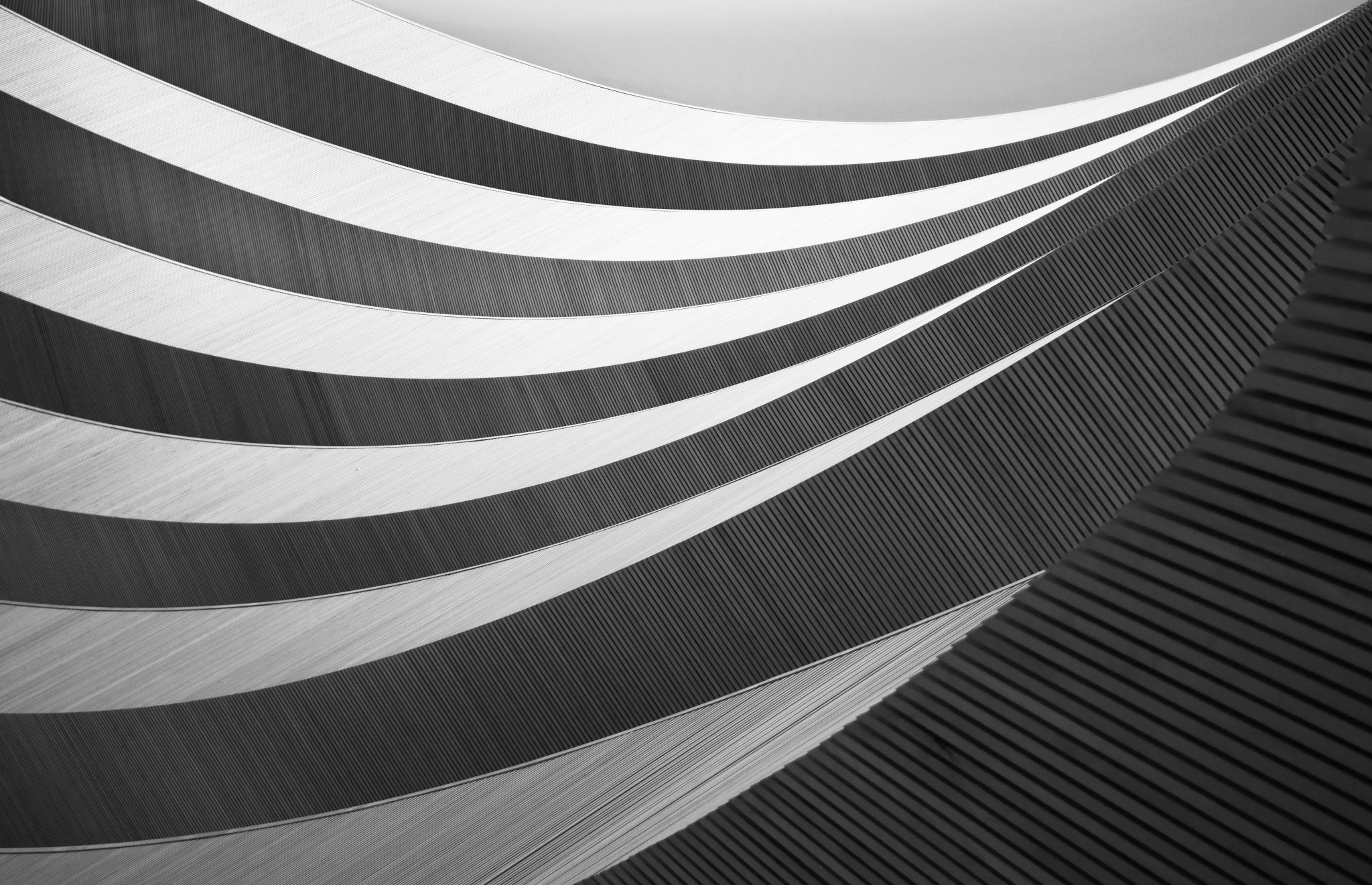 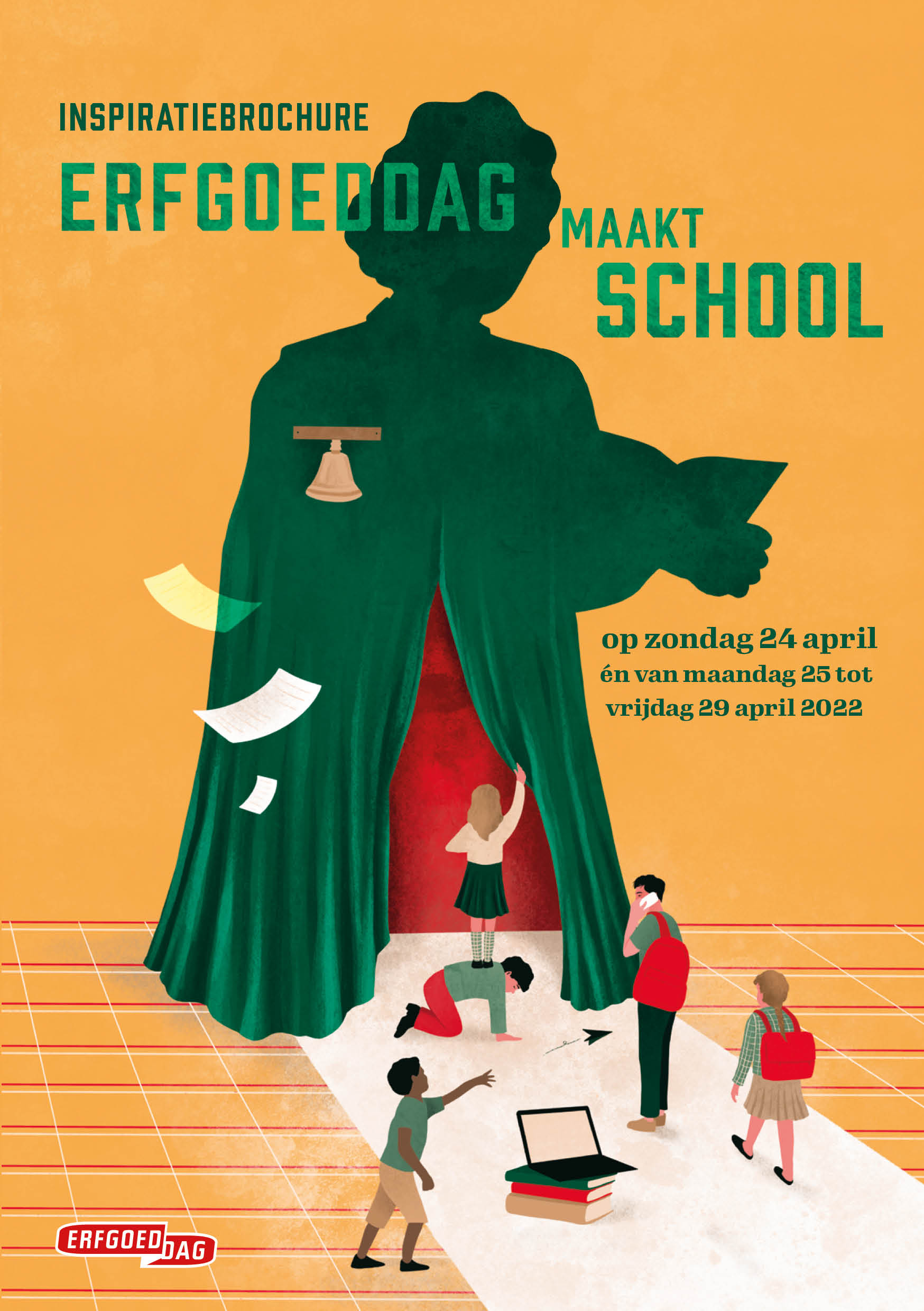 Deze week bouw je persoonlijke contacten op met leerkrachten!
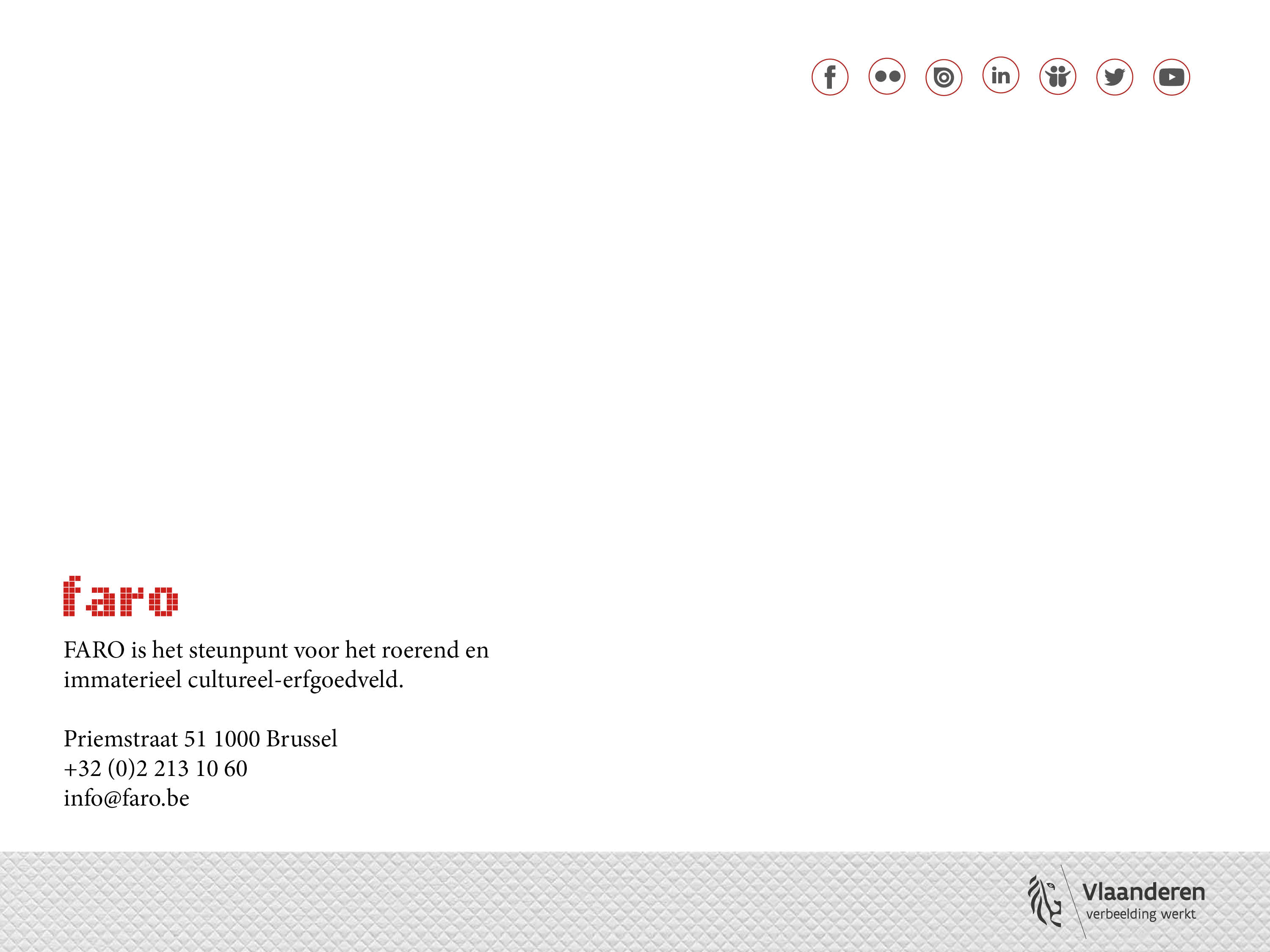 Eva Begine
Medewerker Educatie I Erfgoeddag-week
eva.begine@faro.be
Michelle Van Meerhaeghe
Communicatiemanager I Erfgoeddag
michelle.van.meerhaeghe@faro.be